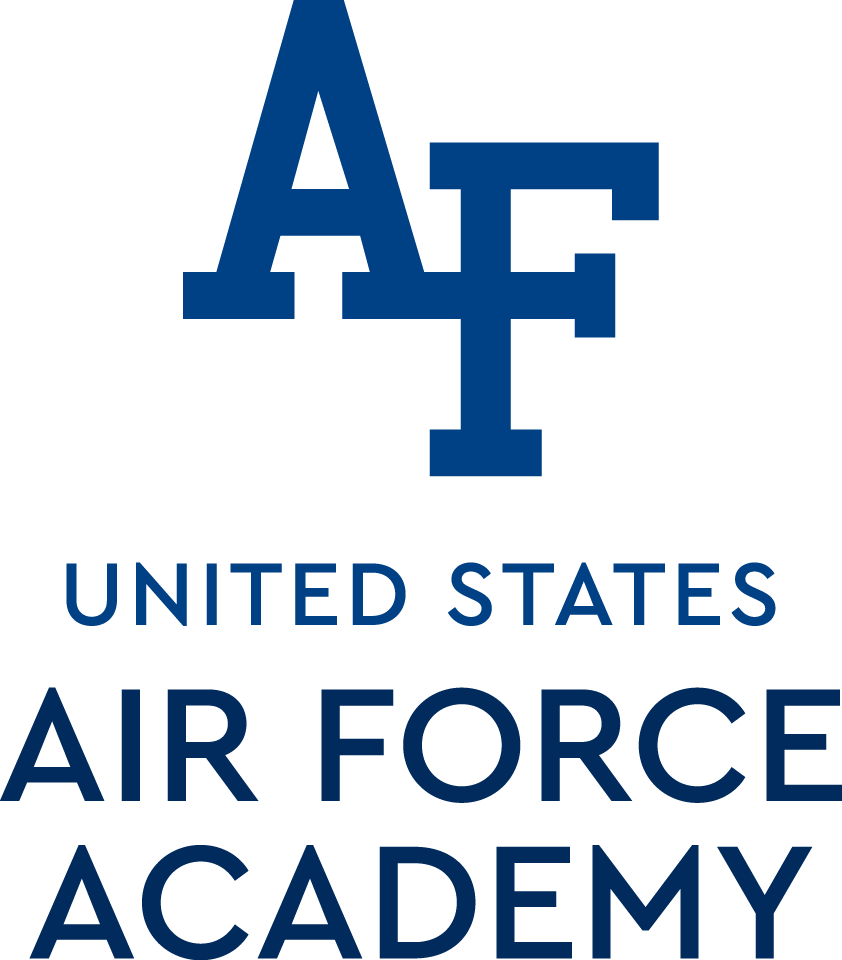 ECE382
Lesson 2
1
Outline
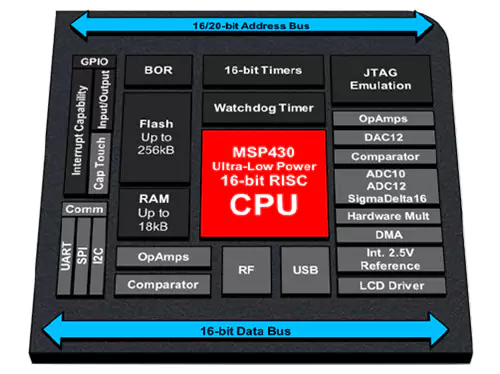 Lesson Outline
uC Comparison
Intro to the MSP430
MSP430 Architecture
Why?
Most likely you will use an embedded system or uC in another class or capstone … you need to know “when to use what”
These are all tools in a toolbox, pick the right one
There NEVER is one right answer!
All of these have similar (same?) capabilities, so learning it on an MSP430 will help you on another uC
68HC11
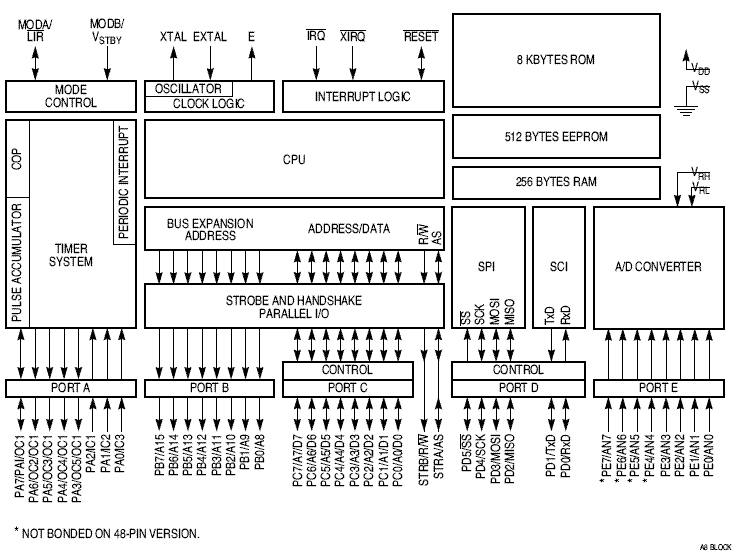 Micro-Controllers (uC) and Embedded Systems
There are many popular systems out there, with AVR (think Arduino) being very popular
Both the MSP430 and Atmega328, you can easily build a system using just the chip and a couple parts
All systems below support I2C, SPI, and UART serial comm
Only the Raspberry Pi has Ethernet, Bluetooth and Wifi 2.4/5 GHz
But it also requires an OS, the uC’s don’t
4
13 August 2018
Learn on Simple Systems
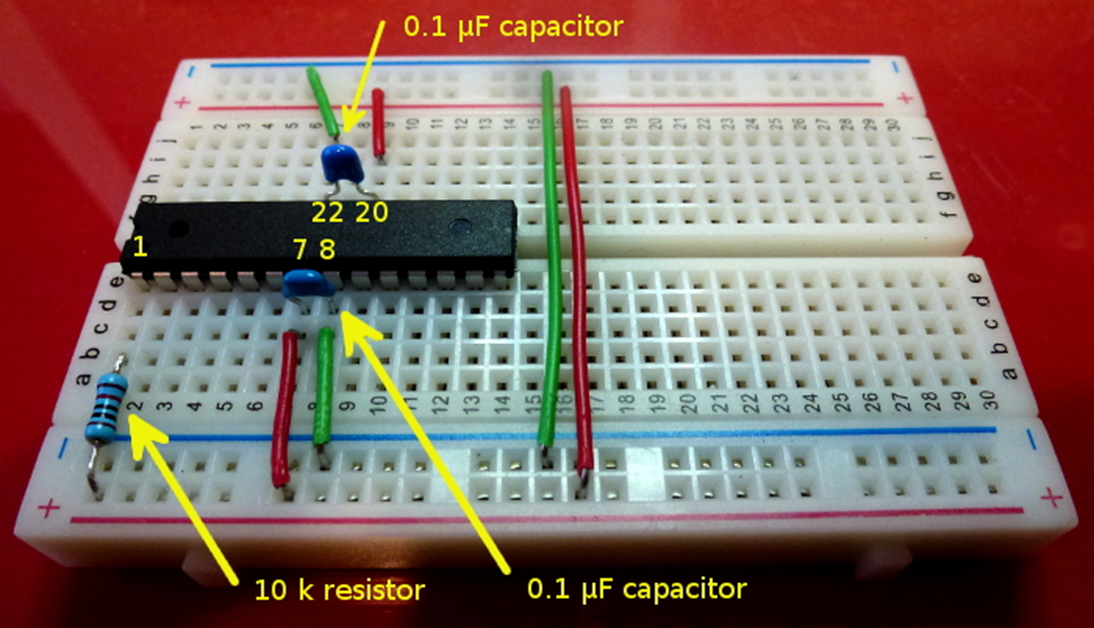 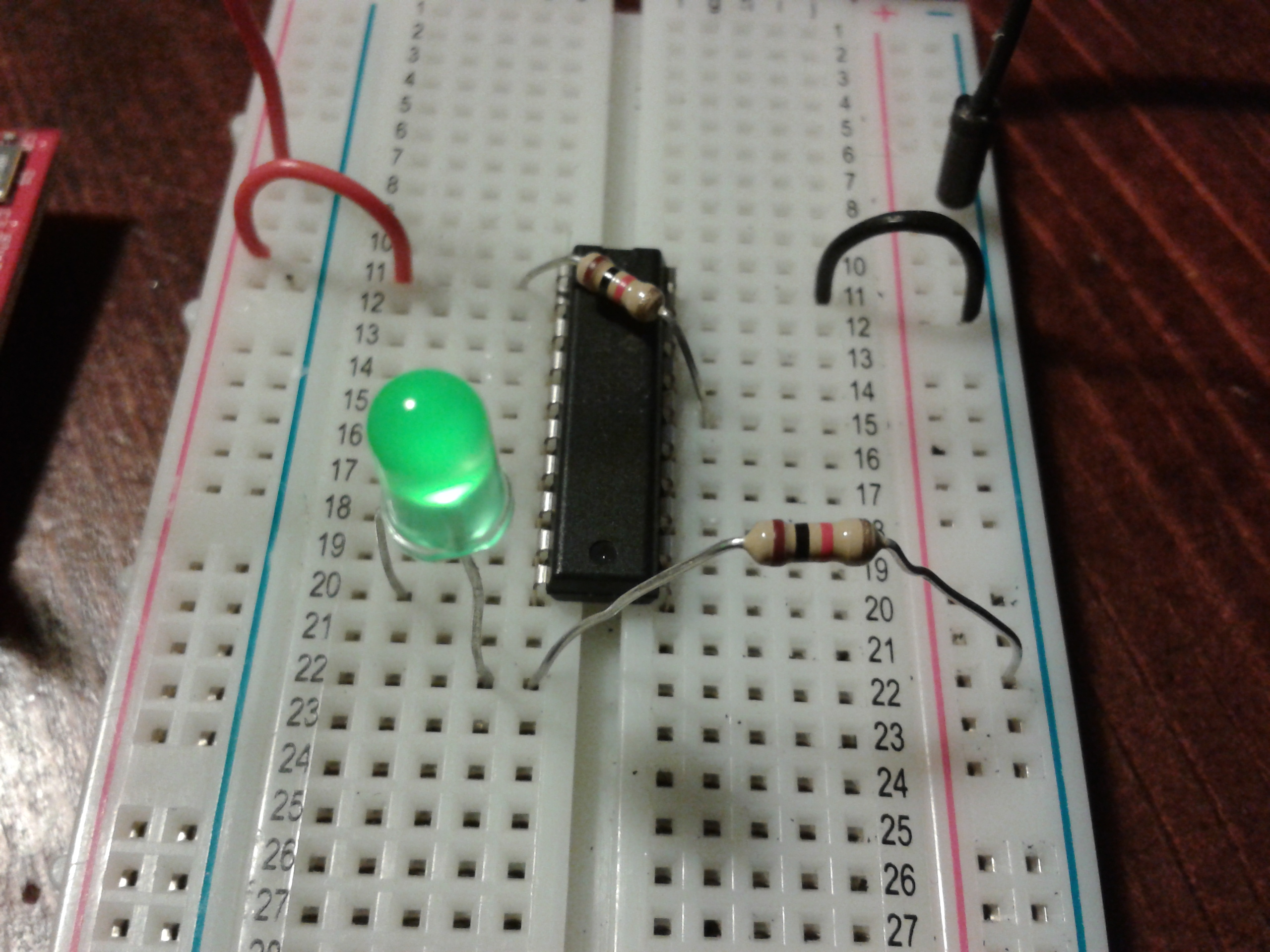 Minimum HW to get the Atmega328 (Arduino) running
Minimum HW to get the MSP430 running
Although the Raspberry Pi is cool, it is insanely complicated compared to a uC plus it add the complexity of an OS
5
13 August 2018
Future?
Forget C++, use Python 3
uC based on ARM Cortex M0 can run a stripped down python
You have access to all serial comms (UART, SPI, I2C), ADC,  GPIO and more!
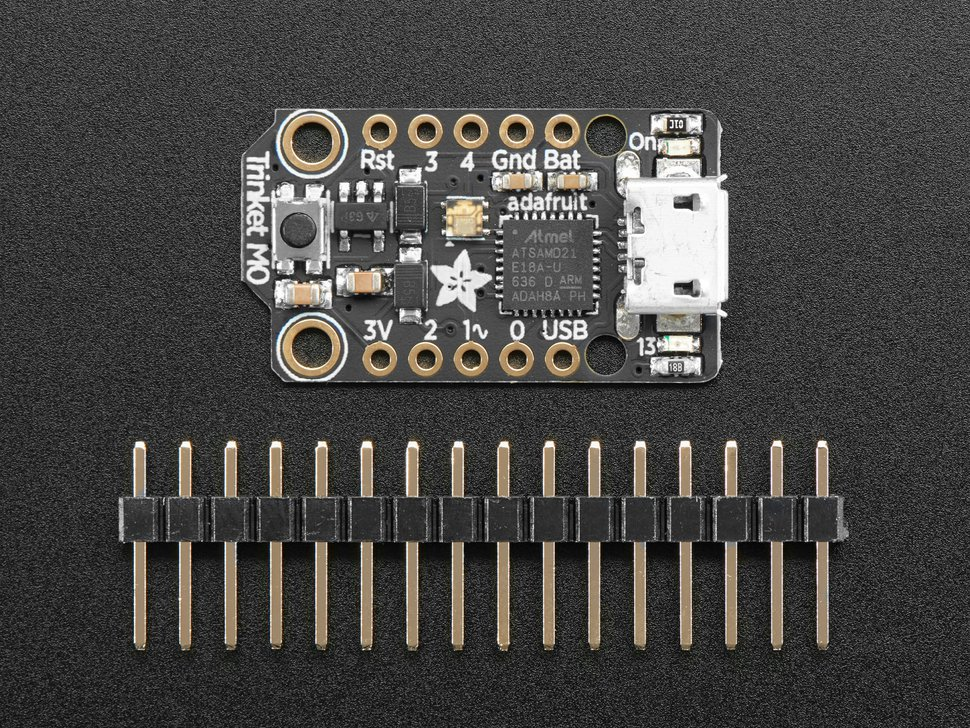 5 GPIO
$9
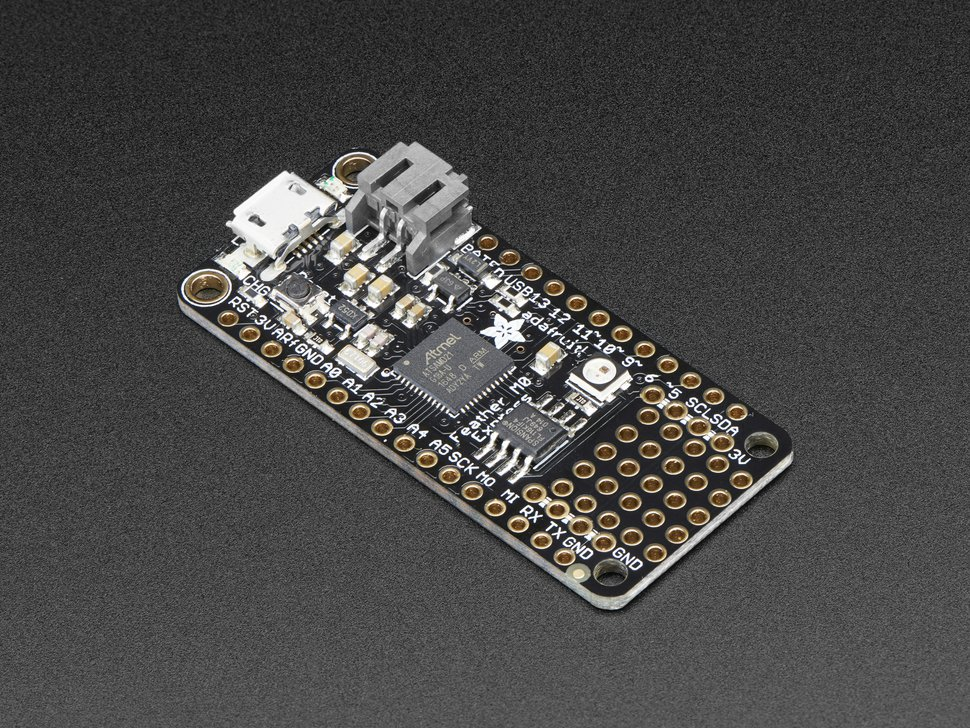 $20
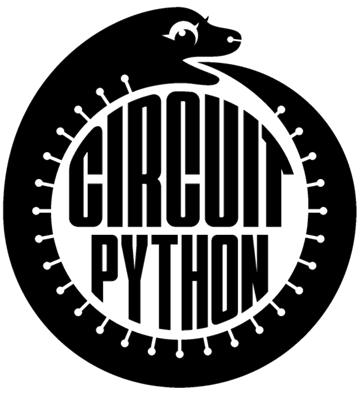 www.adafruit.com
6
13 August 2018
Intro to the MSP430
The MSP430 is a low-cost, low-power consumption embedded applications 
RISC architecture with just 27 instructions. 
Our version: Msp430g2553
Why use it?
Very simple architecture
Low cost, low power
Excellent IDE … something Arduino doesn’t have
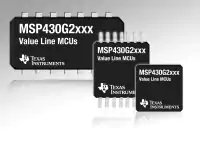 Realistically, you will use either the Pi or an Arduino in other courses/capstone
TI Launchpad
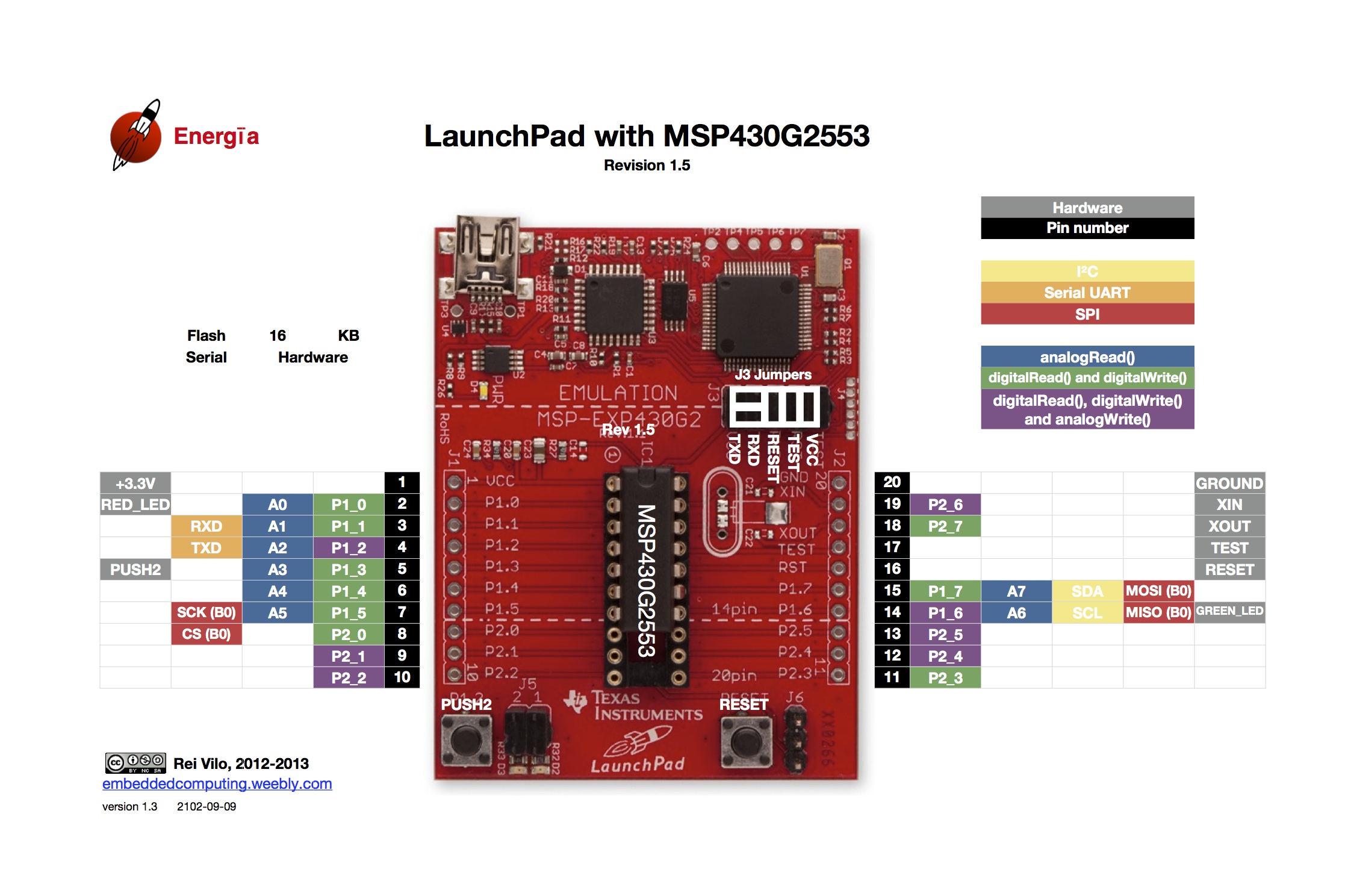 Dual Inline Package (DIP) allows you to swap out the uC if it gets damaged
8
13 August 2018
Architecture
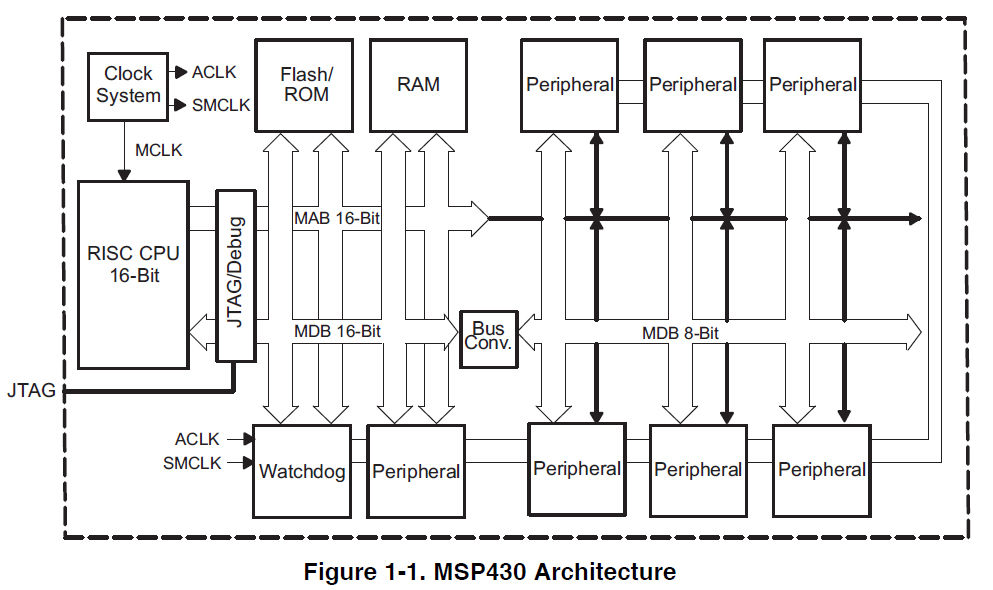 Peripherals are ADC, serial comm, etc
JTAG (interface), the hardware to program the chip
9
13 August 2018
Instruction Set Architecture (ISA)
ISA consists of
set of operations (instructions)
registers
data units (byte/word/etc)
addressing modes
memory organization / memory map
MSP430’s ISA
RISC architecture
fewer instructions  (27)
emulates higher-level instructions  (about 27)
for instance,   NOP   ___________
16-bit datapath
Mov r3, r3
This moves the data from register number 3 (r3) to register number 3. It basically does nothing but chew up some clock cycles
MSP430’s ISA
16-bit datapath
word size is 16 bits 
word is the natural unit of info for the processor
16 bit addresses
16 bit registers
all instructions are 16 bits long
this consistency isn't necessarily true of all processors, but it's convenient - allows us to load addresses into registers, perform ops on them, etc.
What is a register?
How big were your instructions in the MIPS system you did in ECE281?
MSP430’s ISA
Registers - 16 bits wide
Fast memory that holds values in-use by the CPU
Four special purpose registers
r0 - Program Counter - holds address of instruction currently being executed
r1 - Stack Pointer - address of top of stack
r2 - Status Register - holds flags related to various conditions
r3 - Constant Generator - 0, but can assume other values for different addressing modes
12 general purpose registers
r4 to r15:  can be used to hold anything you want
MSP430’s ISA
Set of Operations
27 Instructions in 3 families
Single-operand 
for instance, SWPB r12
Conditional jump
for instance, JMP jump_label
Two-operand 
for instance, MOV r12, r10
Extension words
Additionally, depending on how you use these instructions, you might add more words to your commands
You will see this when we turn assembly into machine code
Next couple lessons we will go in depth into these and how they work
MSP430’s ISA
Data Units
byte-addressable memory
instructions for byte and word actions
MOV.B     r12, r10
MOV.W    r12, r10    (if not specified, default: word)
MOV        r12, r10    (this is a word operation)
remember, word size is 16 bits
words must lie on even addresses
The HW prevents you from access bytes … we’ll see that later
MSP430’s ISA
How many addr bits?
Msp430g2553 Memory Map

512b of RAM - 0x200-0x40016kb of ROM - 0xc000-0xffdf 

0x1100-0xbfff is empty! 
There is no memory backing it up! 
If you attempt to write to this area of memory, you'll trigger what's essentially a segmentation fault because that memory doesn't exist. It will cause the chip to do a Power-up Clear (PUC), resetting the state of your processor. This is a tough error to debug.
MSP430’s ISA
How many addr bits?
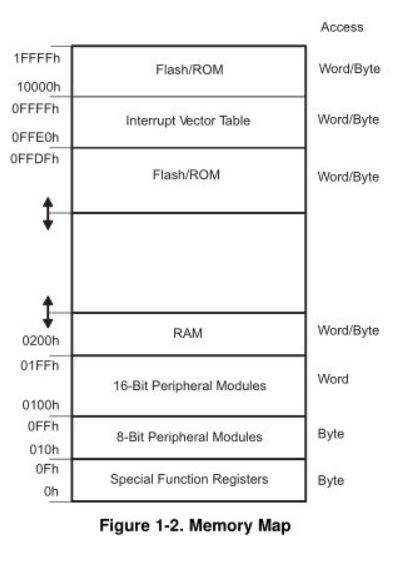 Von Neumann
Is this Harvard or Von Neumann?
MSP430Architecture Uses Little Endian
Values stored in little-endian byte order 
Least significant byte is stored first
Note, the address provides location to a BYTE and NOT a BIT
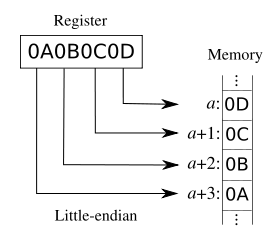 MSB
LSB
Memory Address
5000
LSB
5001
Notice the difference between how humans write things on paper, but the machine stores it in memory!
5002
5003
MSB
18
Assembly and Machine Languages
Instructions: 
words in a computers language
Instruction Set: 
the dictionary of the language
Assembly Language: 
human-readable format of computer instructions
Machine Language: 
computer-readable instructions - binary (1's and 0's)
Assembly and Machine Languages
Instructions: 
words in a computers language
Instruction Set: 
the dictionary of the language
Assembly Language: 
human-readable format of computer instructions
Machine Language: 
computer-readable instructions 
binary (1's and 0's)
Your Assembly Program
Assembler
This is what the IDE does, for us it is Code Composer Studio (CCS)
Relocatable Object Code
Linker
Now, on a computer with an OS, this would be a potential App the user could run … on a uC, there is no choice and this is the only code that runs
Executable Code
Example MSP430 program
; This program sets all pins on Port 1 to output and high.  
; Since LEDs 1 and 2 are connected to P1.0 and P1.6 
; respectively, they will light up.

.include 'header.S'

.text
main:
    mov.w   #WDTPW, r15       ; turn off watchdog timer
    xor.w   #WDTHOLD, r15
    mov.w   r15, &WDTCTL
    bis.b   #0xFF, &P1DIR    ; set port1 direction to output
    bis.b   #0xFF, &P1OUT    ; turn on leds at port1
loop:
    jmp loop                 ; loop forever
Instructions similar to the ones you used in ECE281
Disassembled Code
The point here, is, the linker changes the addresses of the relocatable code for your SPECIFIC uC (G2553). A different model could have different addresses
Disassembly of section .text:

0000c000 <__ctors_end>:
    c000:    3f 40 00 5a     mov    #23040,       r15    ;#0x5a00
    c004:    3f e0 80 00     xor    #128,         r15    ;#0x0080
    c008:    82 4f 20 01     mov    r15,      &0x0120    
    c00c:    f2 d3 22 00     bis.b    #-1,    &0x0022    ;r3 As==11
    c010:    f2 d3 21 00     bis.b    #-1,    &0x0021    ;r3 As==11

0000c014 <loop>:
    c014:    ff 3f           jmp    $+0          ;abs 0xc014
Backups